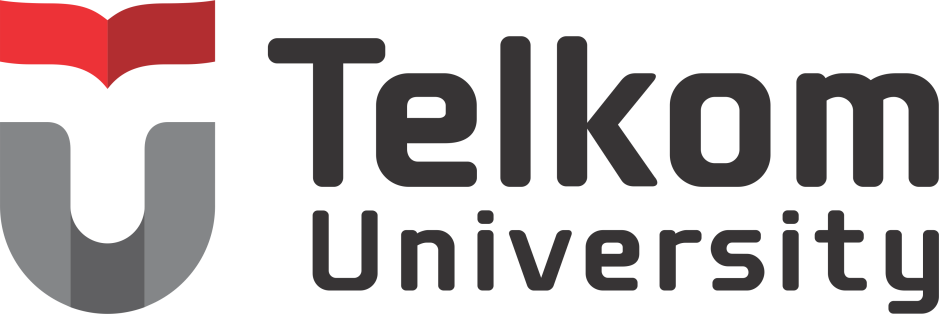 SOSIALISASIKERJA PRAKTEK FTE 2022
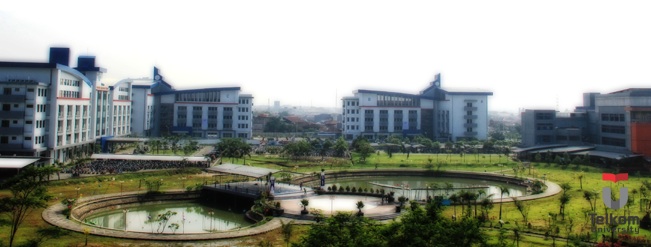 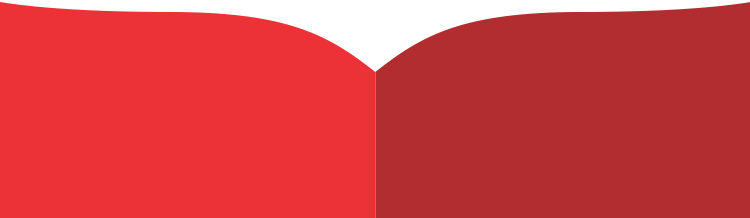 1
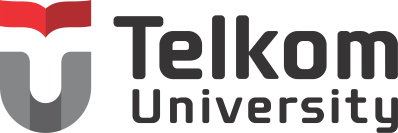 PENGANTAR
Matakuliah Kerja Praktik atau Kuliah Kerja Nyata (KP/KKN) adalah matakuliah wajib yang dilaksanakan untuk seluruh mahasiswa pada Fakultas Teknik Elektro (FTE). 
Pelaksanaan mata kuliah ini merujuk pada Peraturan Universitas Telkom PU.180/AKD1/AKD-BAA/2020 tentang Pedoman Akademik Universitas Telkom, terutama Pasal 15.
Mahasiswa diharapkan akan dapat memahami keterkaitan antara teori, metode, teknik, dan realita di tempat kerja. 
Pengalaman KP akan memberikan tambahan wawasan bagi mahasiswa sebagai bekal untuk bekerja setelah menyelesaikan pendidikan.
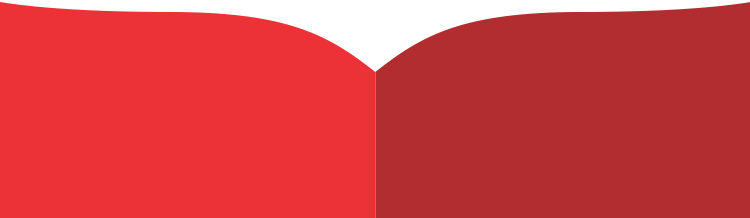 2
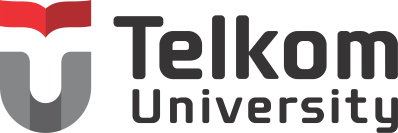 PRASYARAT KP
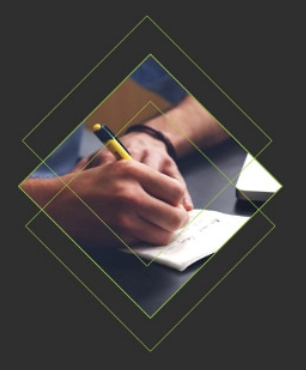 Mahasiswa aktif dan mengambil mata kuliah KP pada semester genap 2021/2022
Lulus mata kuliah minimal 80 SKS dengan IP ≥ 2,00 atau Lulus Tingkat 2 (pada saat mendaftar KP)
Noted ...
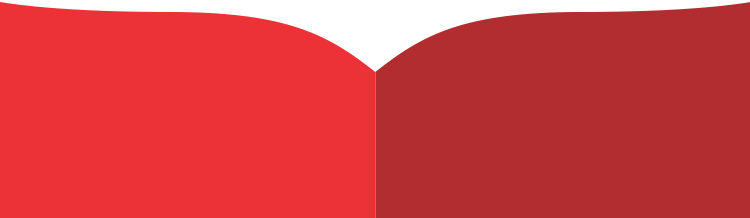 3
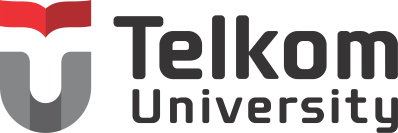 Mekanisme KP
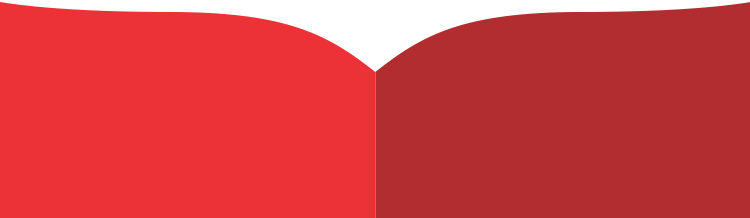 4
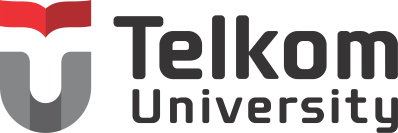 Mekanisme KP
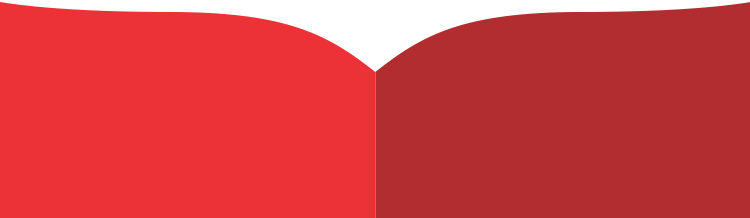 5
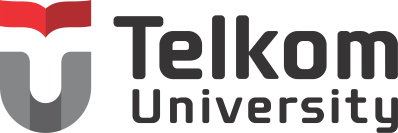 Mekanisme KP
Catatan :
Jika mahasiswa telah dinyatakan “diterima” oleh instansi/perusahaan tempat KP sebelum tanggal pelaksanaan KP di atas maka masih diperbolehkan selama tidak mengganggu perkuliahan online di semester genap 2020/2021.
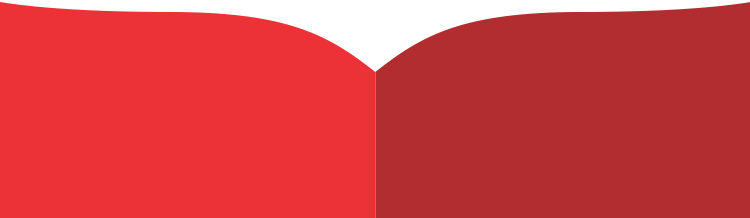 6
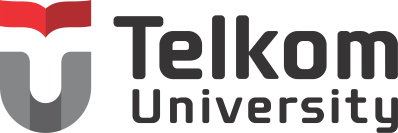 PENJAJAKAN LOKASI KP
Mekanisme Penjajakan Lokasi KP (Langkah 2)
-  Mahasiswa melaksanakan penjajakan lokasi KP dengan mendatangi langsung ataupun melalui media komunikasi. Jika mendatangi langsung maka mahasiswa harus mengisi Form Berita Acara Penjajakan Lokasi KP dan ditandatangani oleh perwakilan instansi/perusahaan (form dapat diunduh di aplikasi kepokape). 
- Jika diperlukan untuk penjajakan, mahasiswa dapat membuat surat pengantar penjajakan lokasi KP dengan mengisi pada link http://bit.ly/PenjajakanKPFTE
-   Link bukti hasil penjajakan seperti berita acara penjajakan atau screenshoot komunikasi dengan pihak instansi/ perusahaan selanjutnya dituliskan pada aplikasi kepokape.
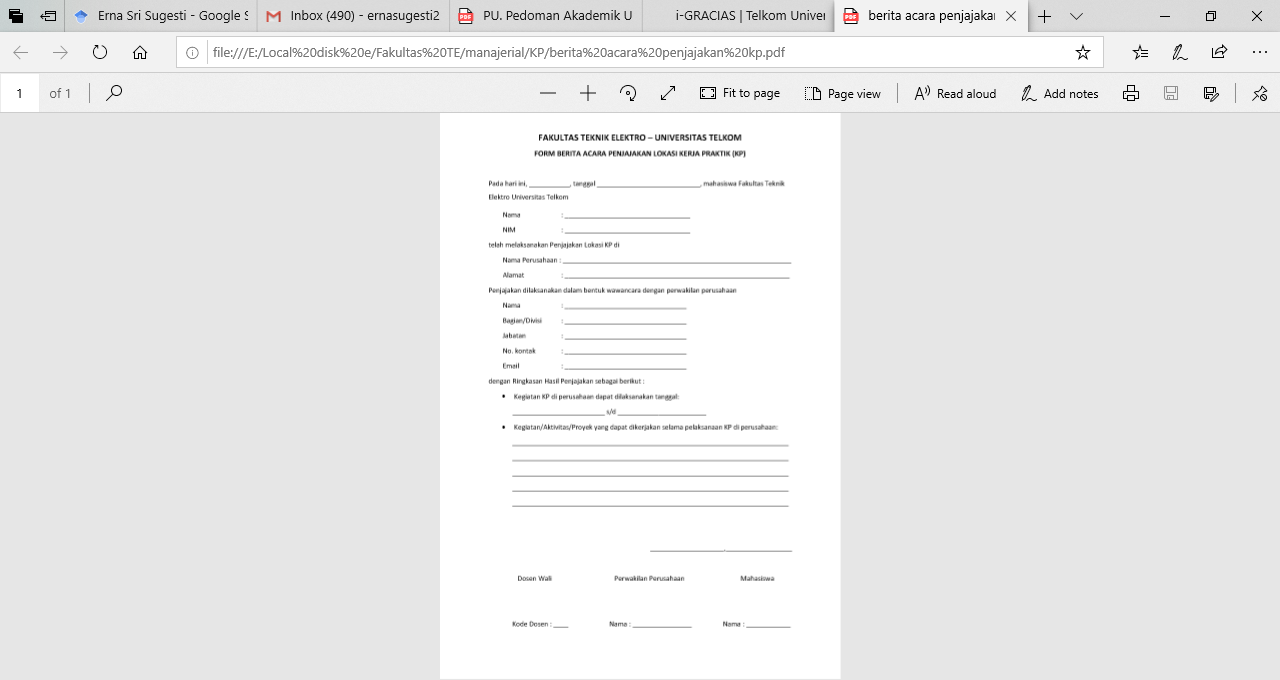 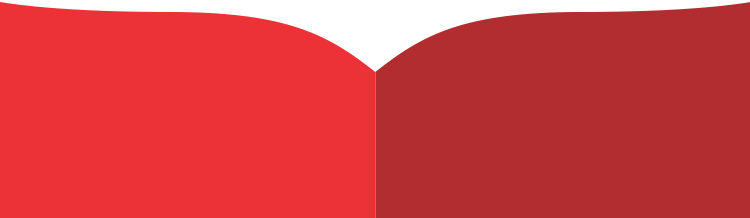 7
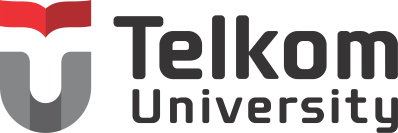 Proposal KP & Surat Penerimaan
Mekanisme Pembuatan Proposal KP sampai mendapat surat balasan
Mahasiswa mengisi/membuat proposal KP/KKN melalui aplikasi kepokape berdasarkan survei/penjajakan yang telah dilakukan.
Dosen wali dapat menyetujui ataupun menolak ataupun mengembalikan proposal yang diisi/dibuat mahasiswa melalui aplikasi kepokape.
Jika dosen wali telah menyetujui maka LAA akan mengirimkan surat permohonan KP dan proposal KP kepada mahasiswa melalui email mahasiswa.
Mahasiswa menyerahkan/mengirimkan surat permohonan dan proposal KP ke instansi/perusahaan/Lembaga/unit kerja.
Mahasiswa atau LAA menerima surat balasan dari instansi/perusahaan. Jika balasannya “diterima” maka mahasiswa wajib mengunggah surat balasan melalui aplikasi kepokape. Apabila permohonan KP mahasiswa ditolak maka mahasiswa mengulang mekanisme penjajakan dan pembuatan proposal kembali.
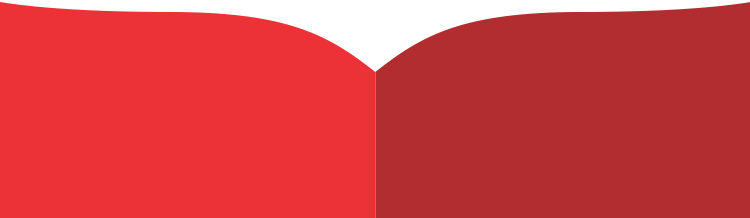 8
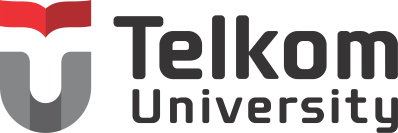 Kewajiban Dosen Akademik/Wali
Mensosialisasikan agenda dan aktifitas Kerja Praktik 2022 kepada mahasiswa walinya.
Memantau progress aktivitas KP mahasiswa wali dari mulai penjajakan sampai terbit surat penerimaan dari tempat KP (memantau dapat dari aplikasi kepokape) 
Memberikan pembimbingan terhadap mahasiswa terkait pelaksanaan penjajakan KP dan pembuatan proposal KP.
Melakukan koordinasi dengan dosen fungsional KP di prodi masing-masing jika dibutuhkan.
Mengunggah nilai akhir KP mahasiswa sesuai tenggat waktu yang ditentukan
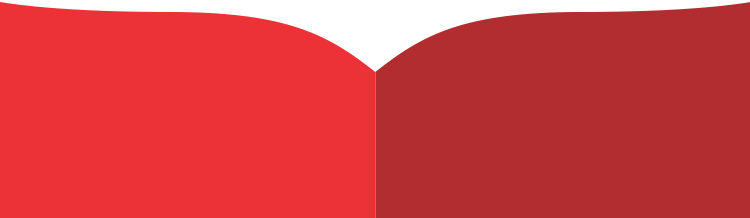 9
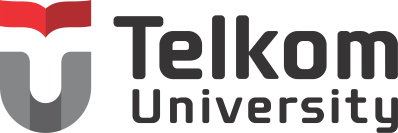 Tempat KP
Kerja Praktik dapat dilakukan di instansi sebagai berikut:
Instansi pemerintah daerah mau pun pusat 
Perusahaan swasta nasional/internasional
Perusahaan daerah 
Research and Development (R & D)
Instansi perguruan tinggi yang sedang melakukan kegiatan pengajaran, penelitian, pengabdian kepada masyarakat
Kuliah Kerja Nyata Tematik misal Citarum Harum
Start-up company.
Unit-unit kerja di Tel U
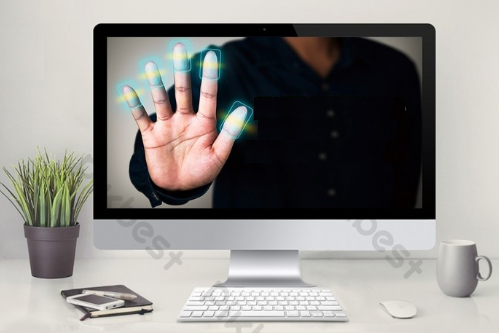 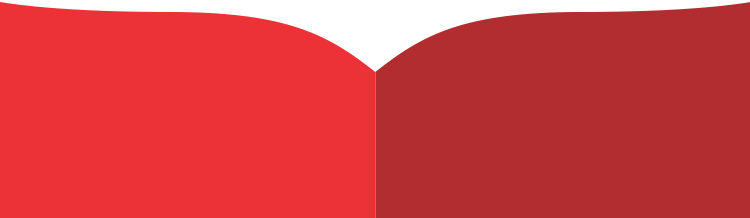 10
Terima Kasih
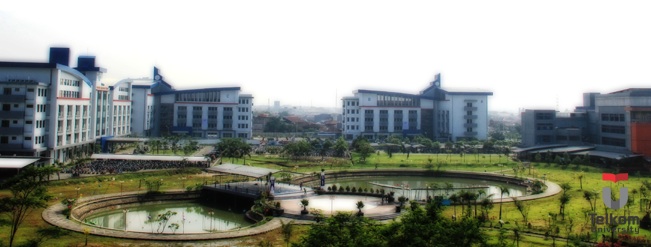 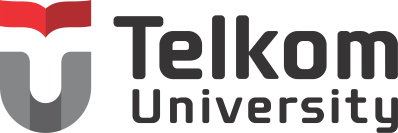 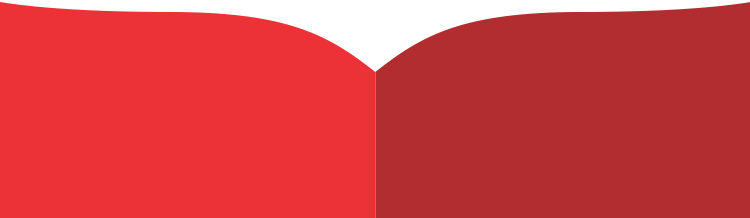 11